Ely-Cambridge Transport Study
Waterbeach Community Forum
14 March 2018
Chris Poultney
Cambridgeshire County Council
What was the study about?
A wide-ranging multi modal study
Seeks to add further detail to the existing policy basis
Makes recommendations on the transport schemes able to accommodate major development north of Waterbeach and northern Cambridge
[Speaker Notes: Broad study area – comprehensive coverage
Outline key routes and connections A10, rail, others and key development sites
Existing congestion and network]
Main components of the study
What level of detail has the study gone into?
[Speaker Notes: A strategic study]
Key phases in major infrastructure delivery
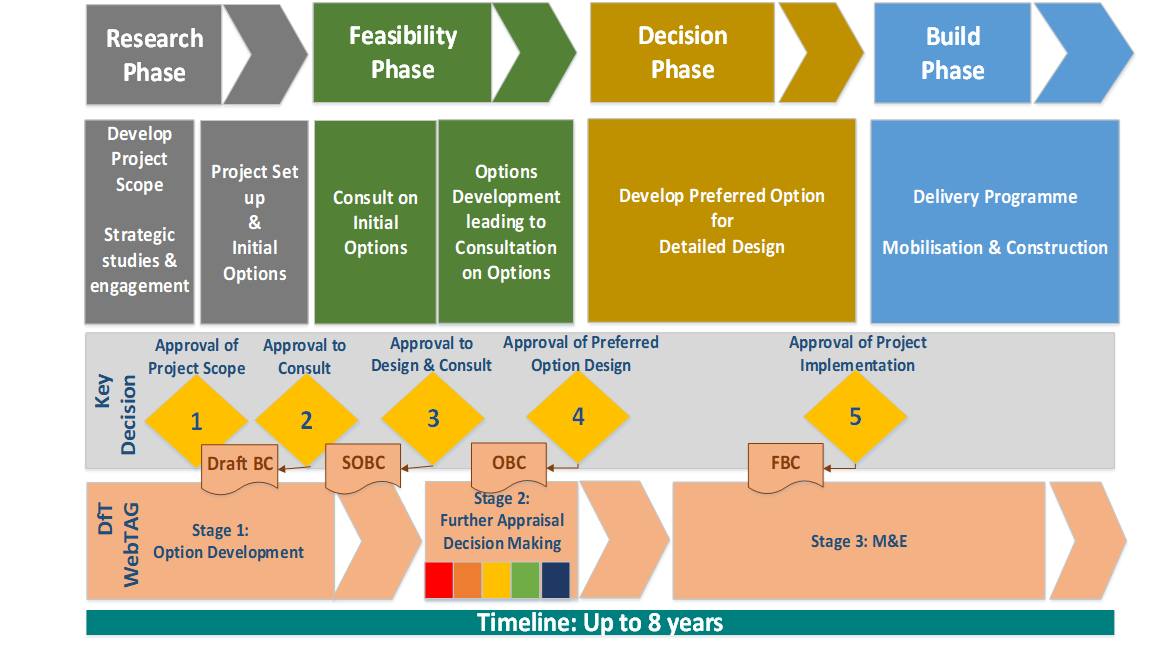 What happens with no mitigation?
The A10 – an ‘overflowing sink’
Available routes determine the  alternatives people take
Delays at junctions on A14, along the A10 and Ely bypass
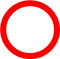 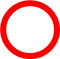 [Speaker Notes: Test without mitigation – gives us red flags as to what needs further investigation
Exaggeration of what happens at the moment, no real surprises
Explain the overflowing sink analogy, with stretch between MI and Waterbeach the blocked plug
Traffic levels on A10 between Waterbeach and Milton stay the same, suggesting that already full
Effects are all related to route choice 
Existing village – across to Landbeach, Cottenham, down through Horningsea
New development, no choice but to join A10 – either joins back of queue or travels north to Stretham then down through Cottenham, Histon
Ely – avoids A10 altogether, west to Sutton, east towards Newmarket]
What do we know aboutwhere people are going?
The A10 carries a significant proportion of strategic trips
79% of the traffic on the A10 starts or finishes its journey outside the study area
70-80% of the trips generated by the new town are likely to be to external locations, these will all need to use the A10 for at least some of their journey
Some of these locations will be served by public transport, many will not
[Speaker Notes: Explain diagram
6,000 to Ely
Around 13,000 to central Cambridge and inside A14/M11
Blue, green areas more difficult to cater for by PT]
What packages were tested?
5 options, 1 sensitivity test
Non-highway measures
Non-highway + junction improvements
Options 1 & 2 + north dual
Options 1 & 2 + south dual
Options 1 & 2 + full dual
       Sensitivity test on M11-A47          link
[Speaker Notes: Explain each option and rationale
Non-highway included P&R, segregated public transport corridor, relocation of Waterbeach station, ped & cycling facilities
Junction improvements included 8 junctions between Milton interchange and Ely]
What effect do the non-highway measures have?
Better connection to the external network results in more external trips being generated across all modes
Without non-highway measures, these trips will all be catered for by car
Non-highway measures are important because 
They help provide travel capacity
They offset some of these additional external trips
They lower car mode share
However, non-highway measures alone do not solve the congestion/rat running issues
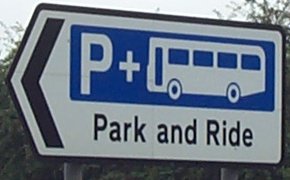 [Speaker Notes: The better connected a location is, the more trips are induced]
What effect do the highway measures have?
Highway measures are needed to address the congestion/rat running issues
Trips on A10 and A14 are increased
Trips on most of the ‘alternative’ routes are decreased
Demonstrates that traffic is being encouraged back on to more appropriate routes
Journey times are better than in a no-development (and no mitigation) scenario
[Speaker Notes: Link  back to point made on strategic trips]
What are the recommendations?
A package of measures is needed
Package to encourage a shift away from car
Tighter policy positions on car parking
Smaller scale measures to discourage rat running through villages on parallel routes
Improvements to junctions along the A10
Major investment in additional highway capacity on the A10
What does the study recommend on phasing?
Short-term - works associated with encouraging non-vehicle travel
Medium-term – improvements to junctions
Longer-term – improvements to junctions and dualling of the A10
Informing discussions with developers on phasing of development and what is needed at different stages
[Speaker Notes: Bus and rail-based measures – development led

Strategic highway schemes – multiple beneficiaries – need to identify the degree to which parties contribute

Make point on CA’s view on improvements to junctions]
What will development be expected to pay for?
Expected to mitigate their impact by contributing in whole or part to :
Relocation and enhancement of Waterbeach Station
Segregated public transport corridor, including P&R
Contribution to strategic highways measures, local junction improvements as required
Cycling and pedestrian links to key destinations
Local traffic calming
Enhanced local bus services
What next?
Reports taken to CCC/GCP/CA
Identify strategic solution (business cases)
Appraise development proposal – review transport assessments
Secure transport contributions
Make planning decisions
Advance development proposals with effective, impactful mitigation
In accordance with LP/SPD/Transport Strategy
Sharing local issues, concerns and opportunities as schemes are developed
[Speaker Notes: Public sector
Political landscape has changed significantly since the study was commissioned
Study has been reported to CCC, GCP and also CA
CA has overall ownership and is responsible for moving forward with the recommendations
Study recommends a number of large schemes, more than one organisation to deliver, CA to do dualling, GCP to do cycling, rest still under discussion


Private Sector
Study doesn’t have all the answers but gives a much clearer picture
Gives a better idea of what is creating the demand for new infrastructure and provides a more sound basis for s106 discussions
Challenge is to secure contributions from two big developers]
Next steps - Combined Authority
Combined Authority has responsibility for developing recommendations
Refine work on need for junction improvements
Align with CA’s CAM proposals
Further work on a clear, ambitious delivery timetable
Thank you and any questions?